51. 
Impératif
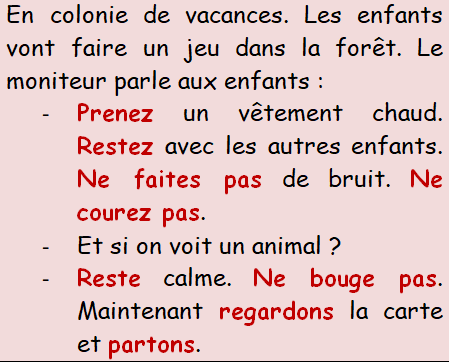 Ferme les yeux!
Écrivez vos exercices!
Mangeons vite!
Prends ta raquette!
Parlons de nos rêves!
Travaillez attentivement
Χρησιμοποιούμε την Προστακτική για να δώσουμε οδηγίες ή εντολές. 
ΠΡΟΣΟΧΗ!!!
Στα γαλλικά, έχει 3 πρόσωπα!!! 
2ο ενικό, 1ο και 2ο πληθυντικό
Παρατήρησε πώς σχηματίζεται στα ρήματα 1ης συζυγίας:
Je parle   
Tu parles     parle
il/elle parle 
Nous parlons  parlons
Vous parlez     parlez
Ils/elles parlent
Υπόλοιπα ρήματα: 
Je finis
Tu finis  finis
il/elle finit
Nous finissons finissons
Vous finissez  finissez
Ils/elles finissent
Μην ξεχνάς:
3 πρόσωπα και όχι 2 όπως στα ελληνικά
Δεν βάζουμε προσωπική αντωνυμία
Από τα ρήματα που λήγουν σε  er αφαιρούμε το s από το 2ο ενικό
Fais comme l’exemple:
parler: parle – parlons – parlez
Regarder : 
Aller : 
Choisir : 
Prendre :
Manger : 
Boire :
Mets à l’Impératif
Les enfants (prendre) ……les livres
Jean (arrêter) ……de parler. 
Vous, (ne pas monter)…..sur le mur
Tous ensemble (jouer) ……
Toi, (ne pas aller) ……dans la rue. 
Marc et Marie, (ne pas boire) …… de coca-cola. 
Vous deux, (finir) ……vite vos devoirs.
(f)
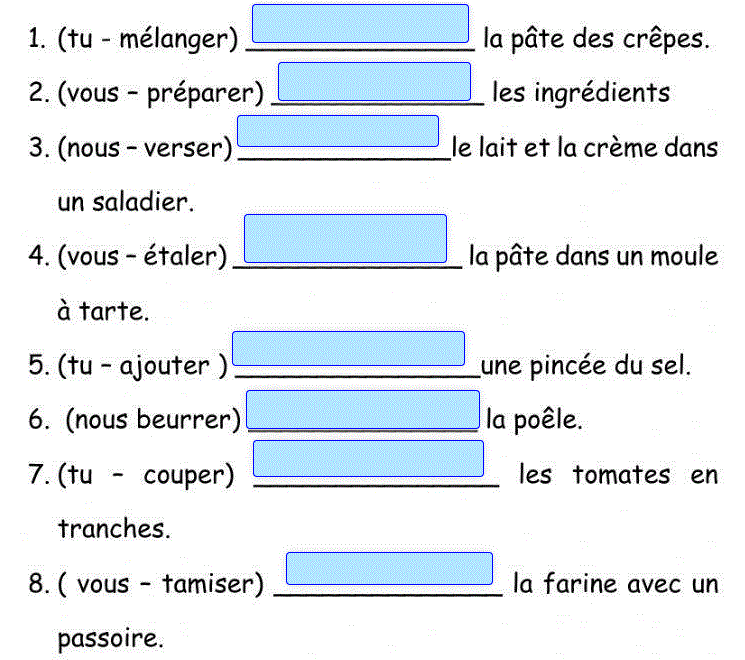 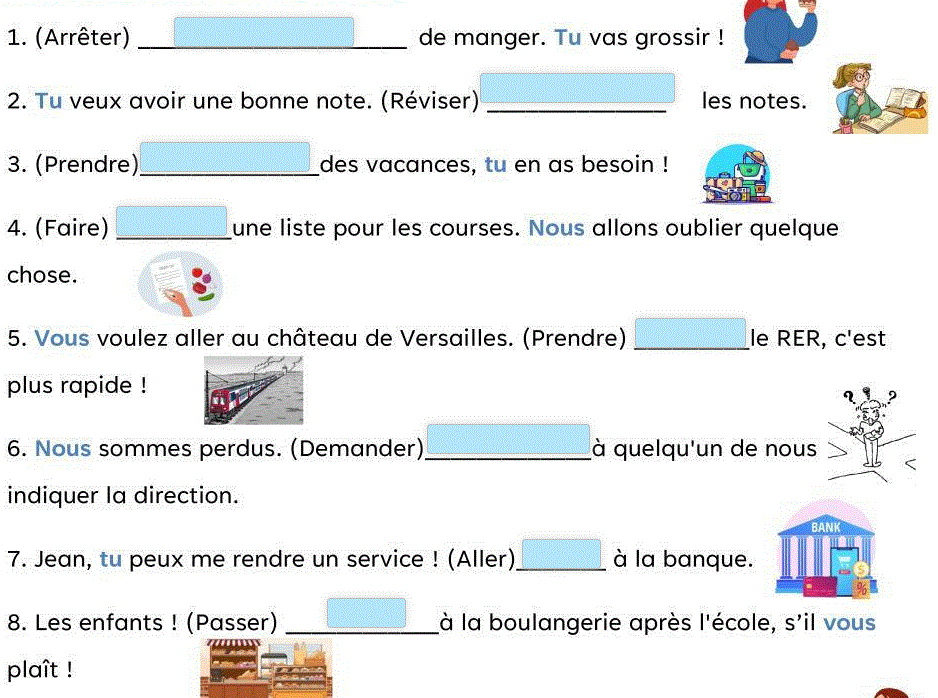 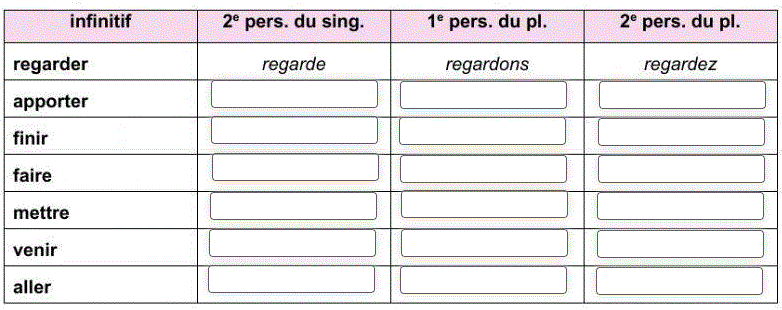